Monedita De Chocolate 4.36 Cm
Hoja-Papel A4/Carta
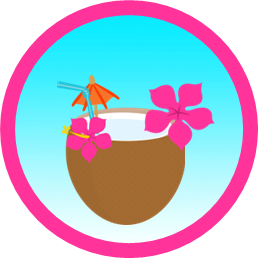 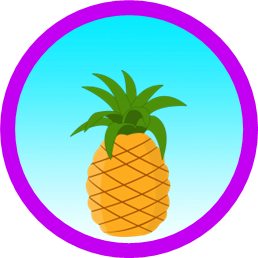 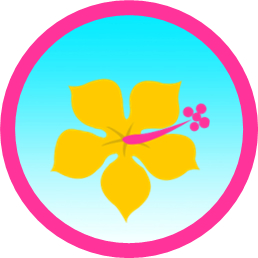 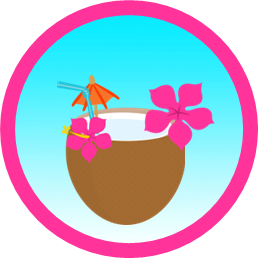 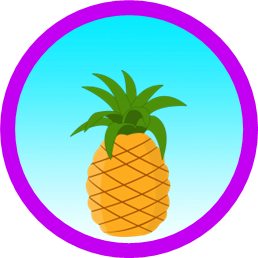 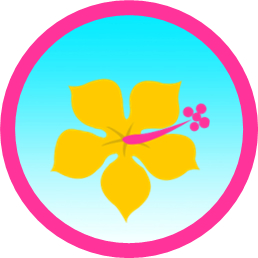 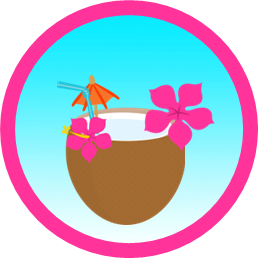 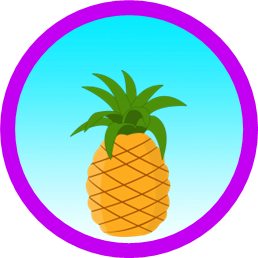 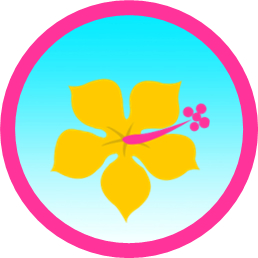 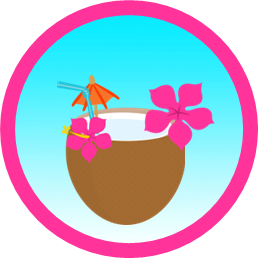 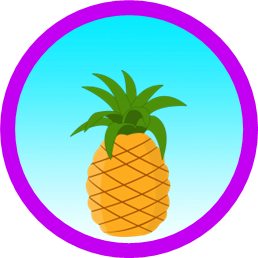 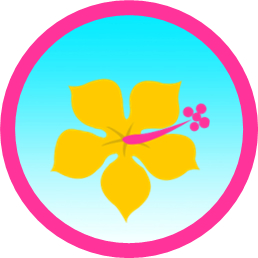 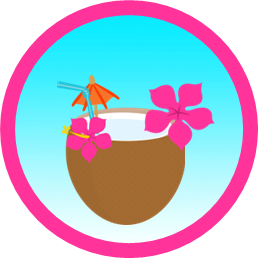 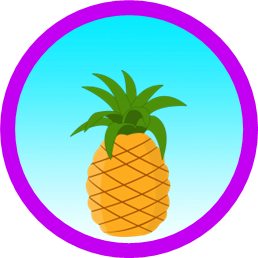 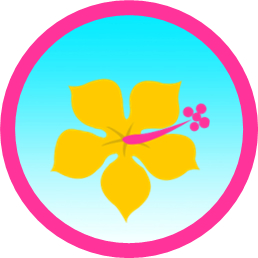 Nombre
Nombre
Nombre
Nombre
Nombre
Nombre
Nombre
Nombre
Nombre
Nombre
Nombre
Nombre
Nombre
Nombre
Nombre
etiquetasde.com